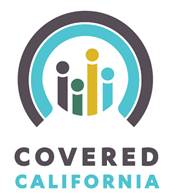 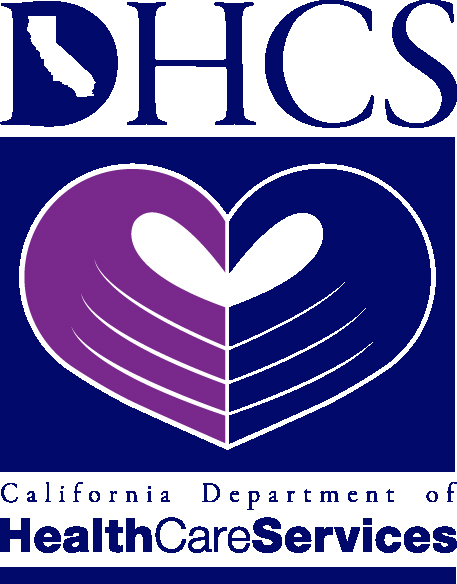 AB 1296 Stakeholder Meeting
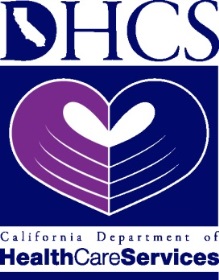 Transfer of Coverage
Transfer of Coverage
Transfer of coverage between Medi-Cal and Covered California
DHCS and Covered California are reviewing processes for transferring individuals between programs when a beneficiary loses coverage in their existing program.  
We want to look at the various ways to transition individuals between the two programs without adversely effecting the beneficiary to the extent possible.
We want to ensure we make the best use of the technology available so that the two programs can seamlessly share data back and forth. 
We would like to solicit stakeholder feedback on these processes as they are developed.
CalHEERS Report
Verifications
NOAs
eHIT, Add a person, Renewals
Foster Youth, Immigrants
Projected Income
Known Defects
RIDP
CalHEERS Functionality
Several major areas of functionality will be deployed through June 2014
CalHEERS Functionality2
DHCS Report
Medi-Cal Health Plan Selection 

Roadmap for Implementation
Medi-Cal Health Plan Selection Functionality in CalHEERS
County and Certified Enrollment Counselor Training
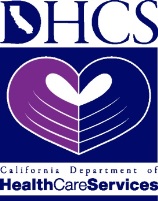 Medi-Cal Health Plan Selection
Core Function to be included in Release 4.3: 

Selection of Subplans, PCP, IPA
Display correct TLIHP plan cost
Allow pending applicants to choose plan
Redesign Medi-Cal Plan choice display: a) suppress cost-sharing information, b) show information about what services are currently offered and covered, c) provide information about carve-outs or what is not covered by the plan
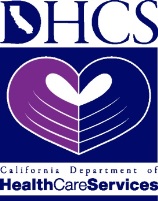 Medi-Cal Health Plan Selection2
Plan Enrollment for 1 Member
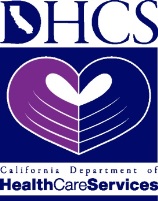 Medi-Cal Health Plan Selection3
Cart Preview
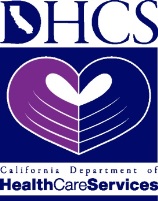 Medi-Cal Health Plan Selection4
Find a Plan: Dental
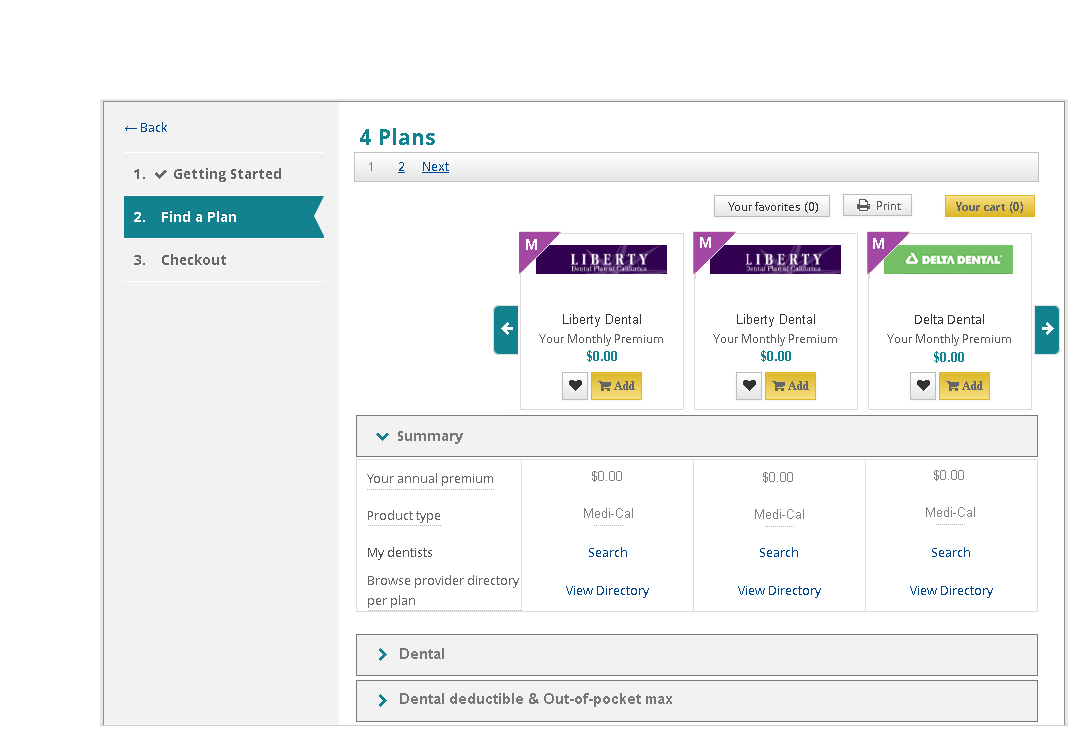 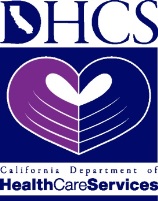 Medi-Cal Health Plan Selection5
Enrollment Summary: Combined Medical and Dental
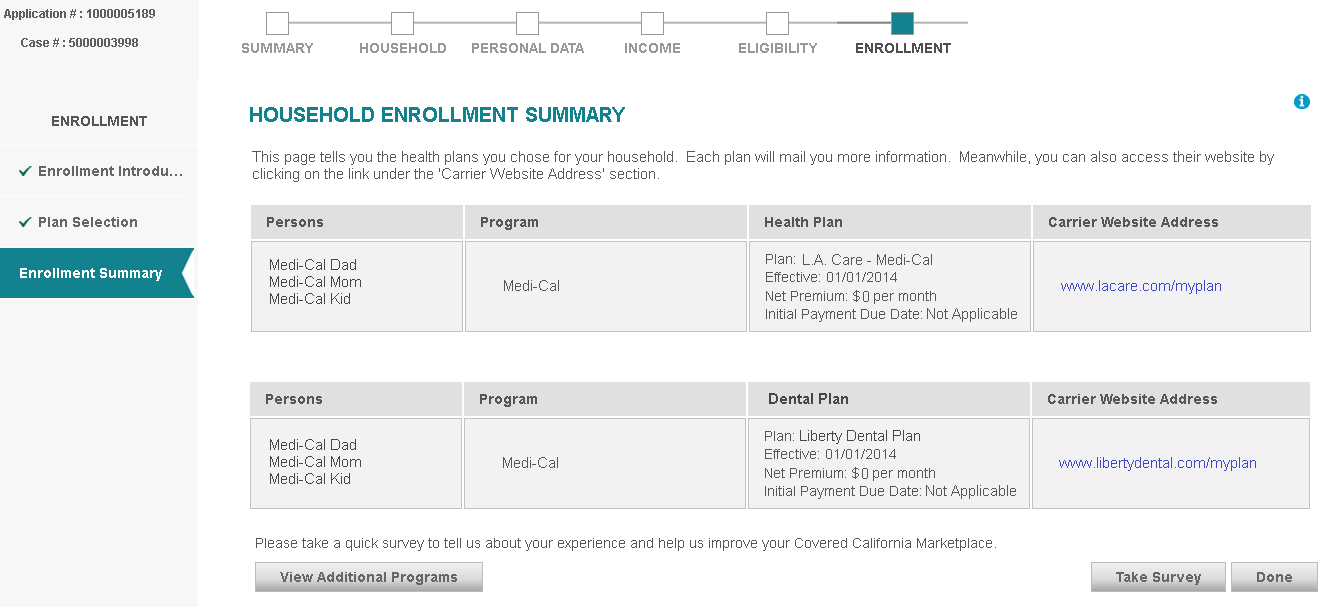 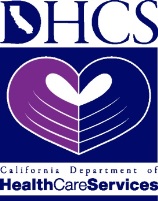 Certified Enrollment Counselor Training Modules
Training Topics Include:
Certified Enrollment Counselor Training Modules2
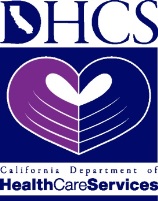 CEC training on Plan Selection:
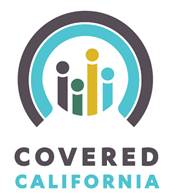 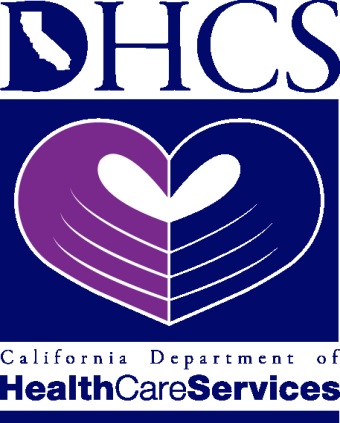 Open Forum
Additional 
questions, comments, or requests?